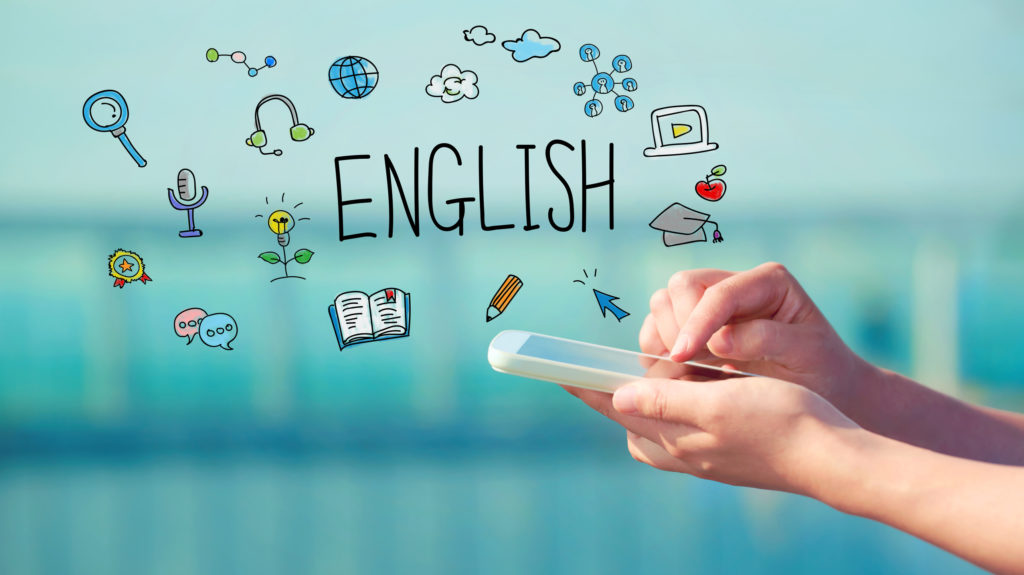 Tr. Nora Khalid
UNIT 1 Form, meaning and function
goals
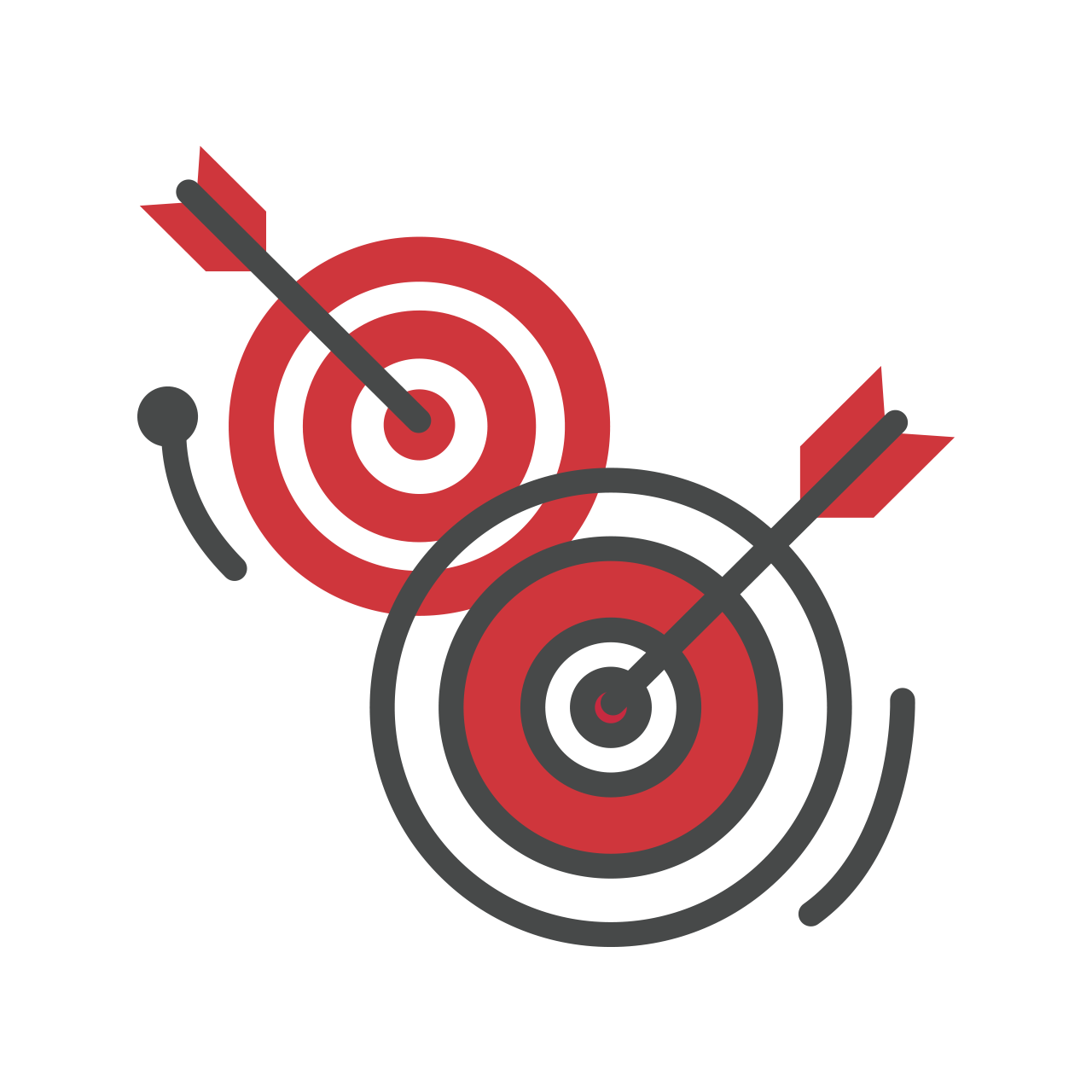 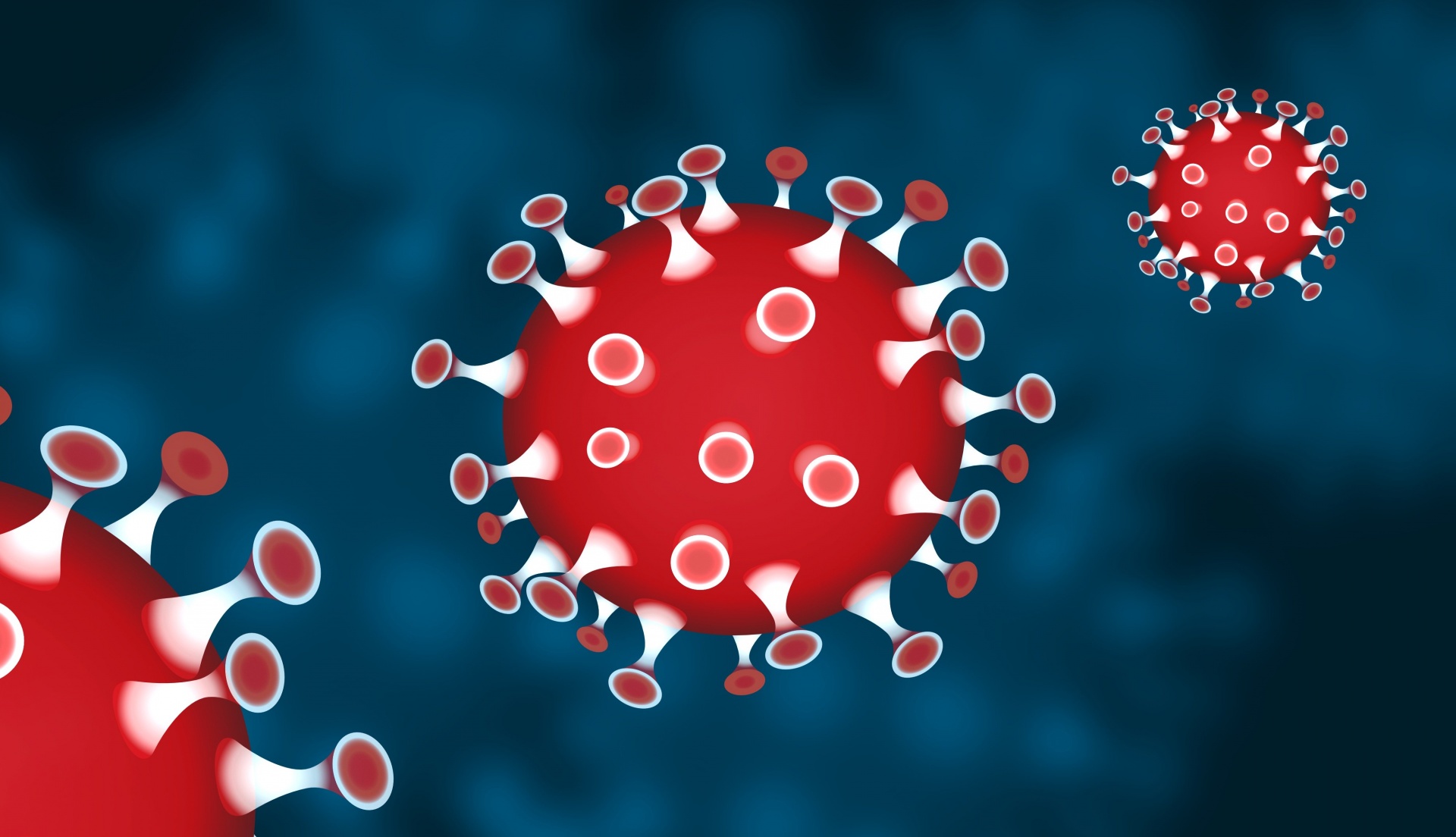 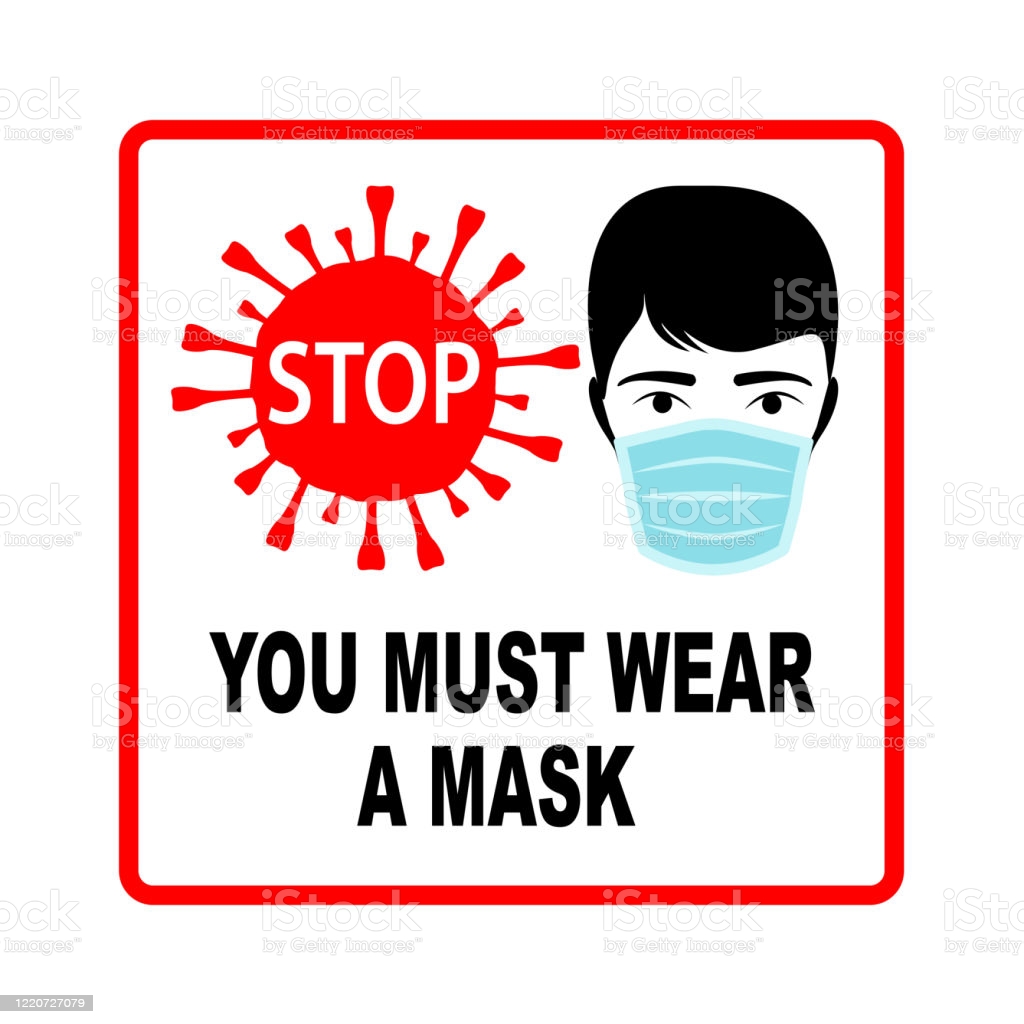 What should we do to avoid COVID 19?
You – I – she – he – they – we – it
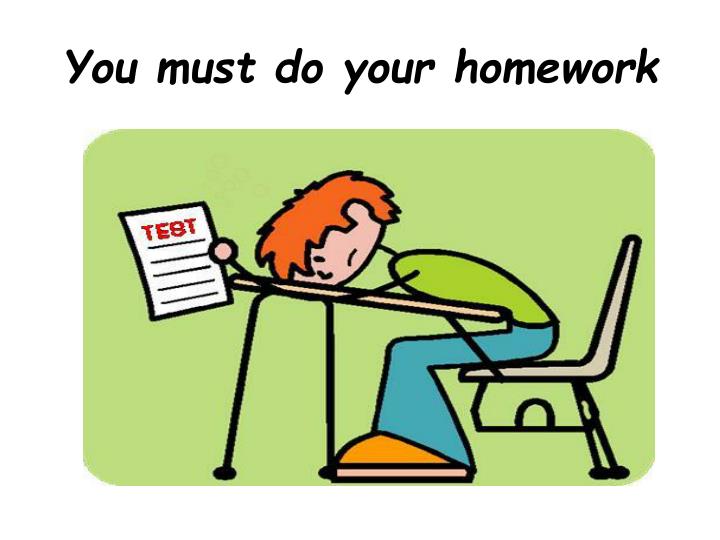 You – I – she – he – they – we – it
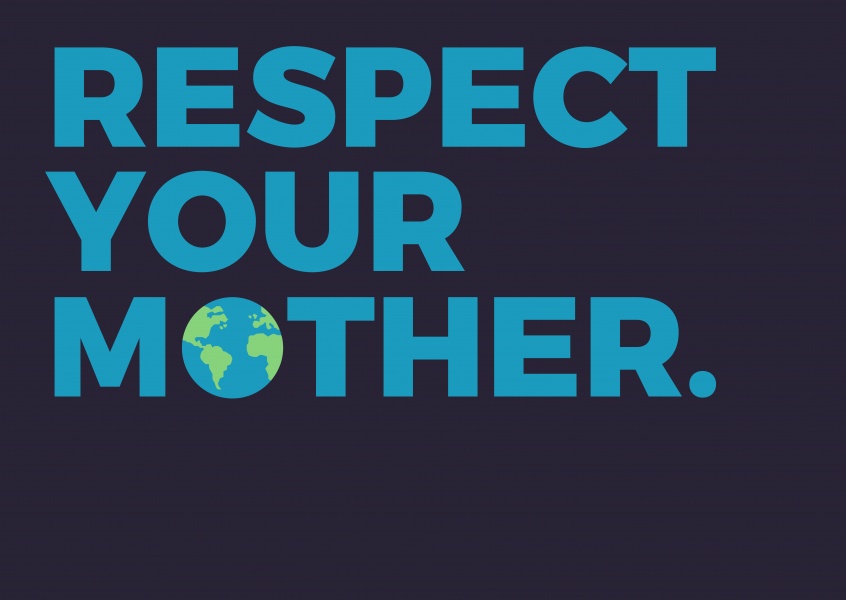 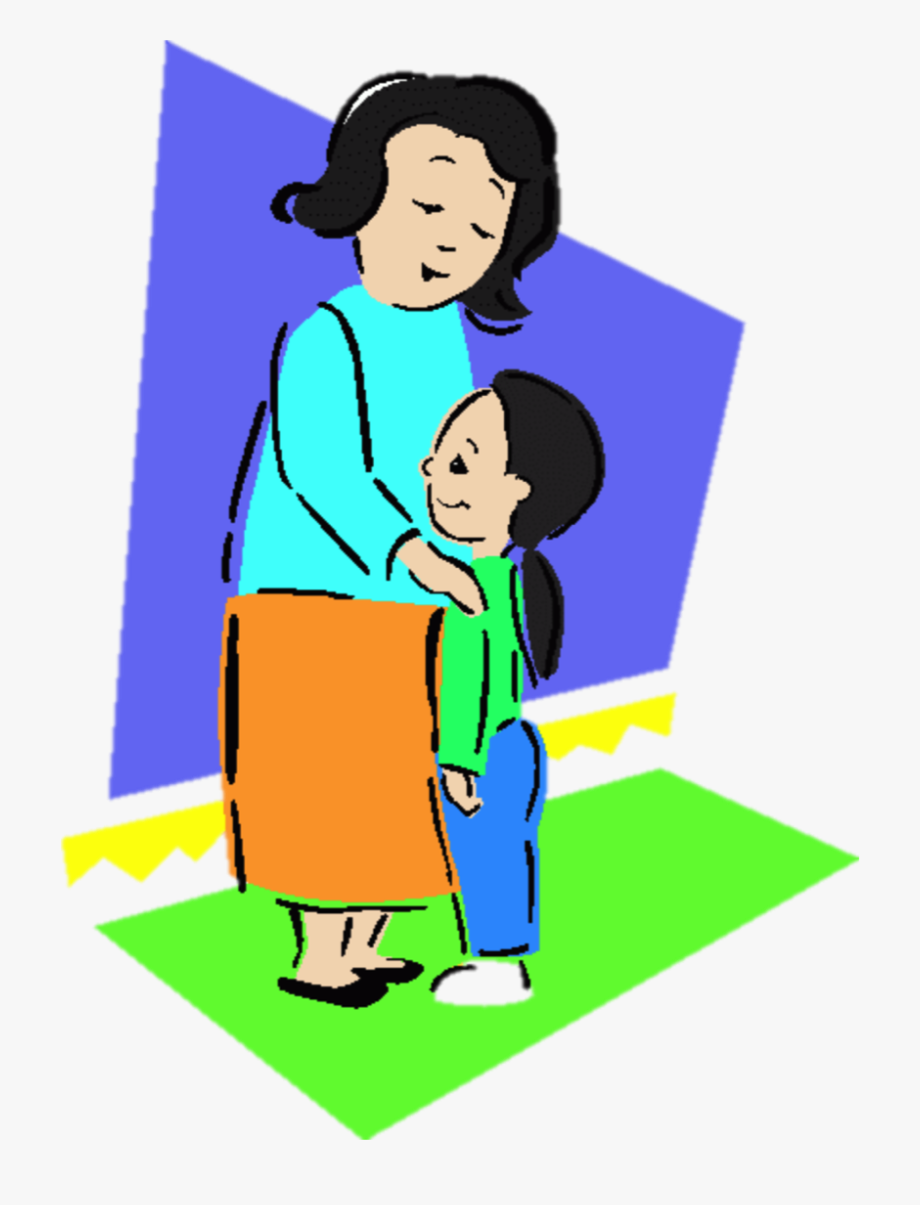 You – I – she – he – they – we – it
You – I – she – he – they – we – it
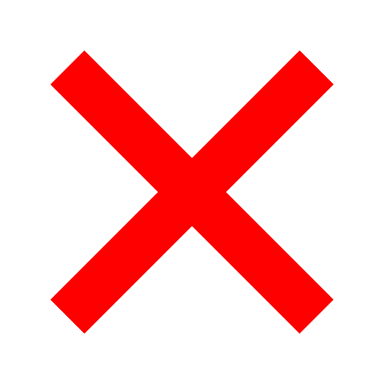 not
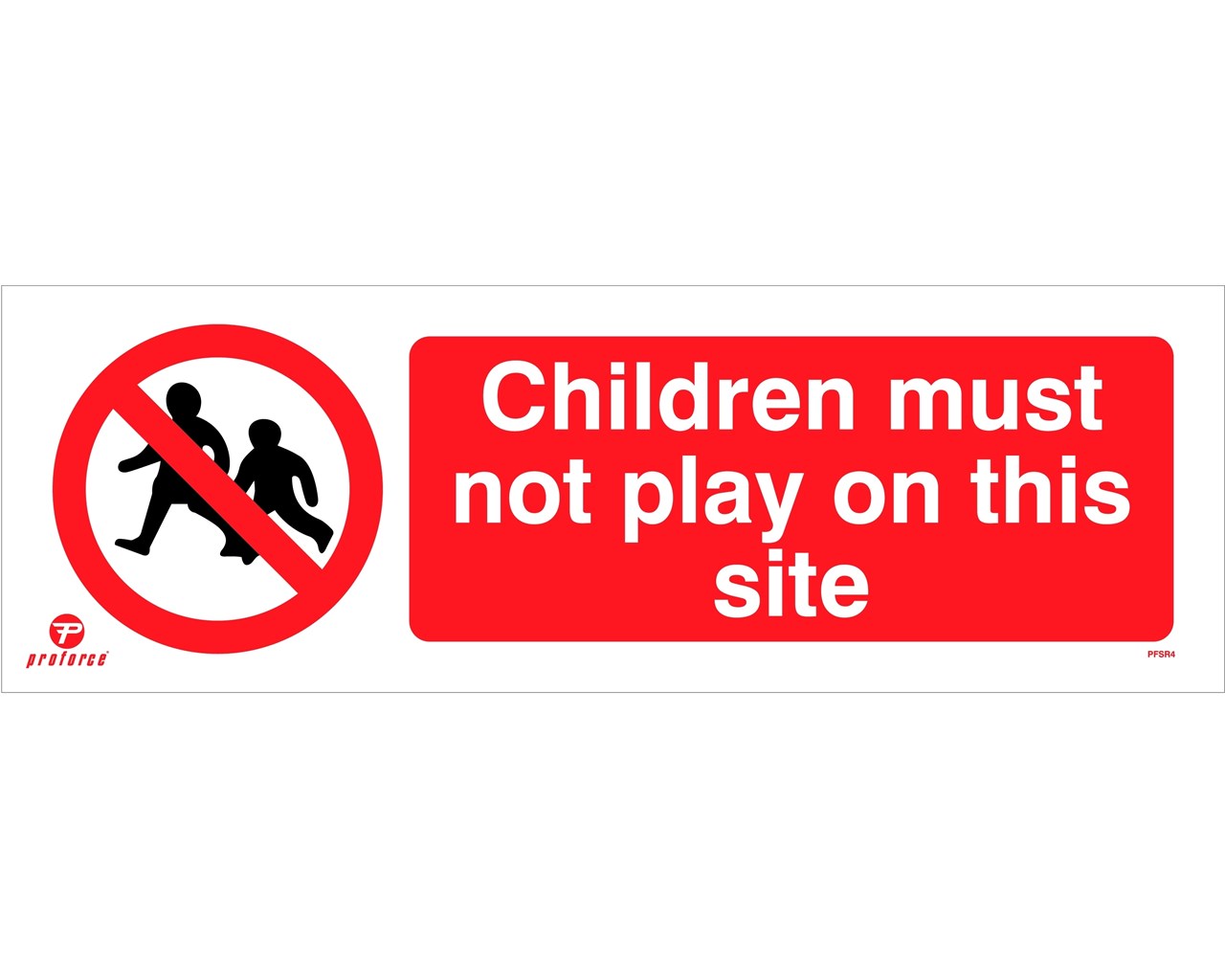 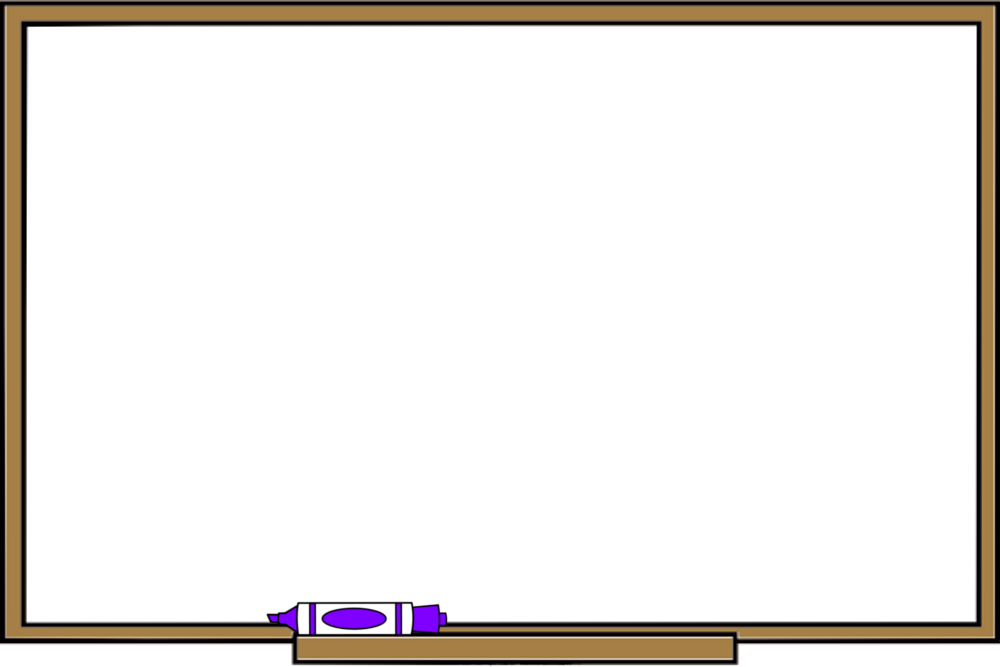 Must expresses obligation, or something that isnecessary and very important to do. There is nochoice.
Must not (or mustn’t) means that something isprohibited; it is not allowed. There is no choice.
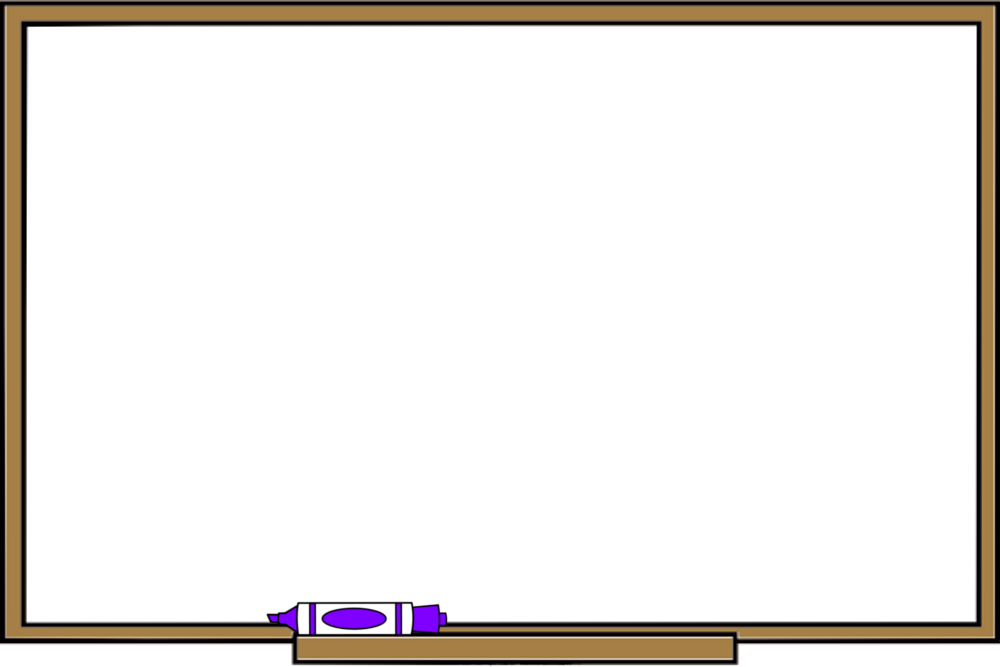 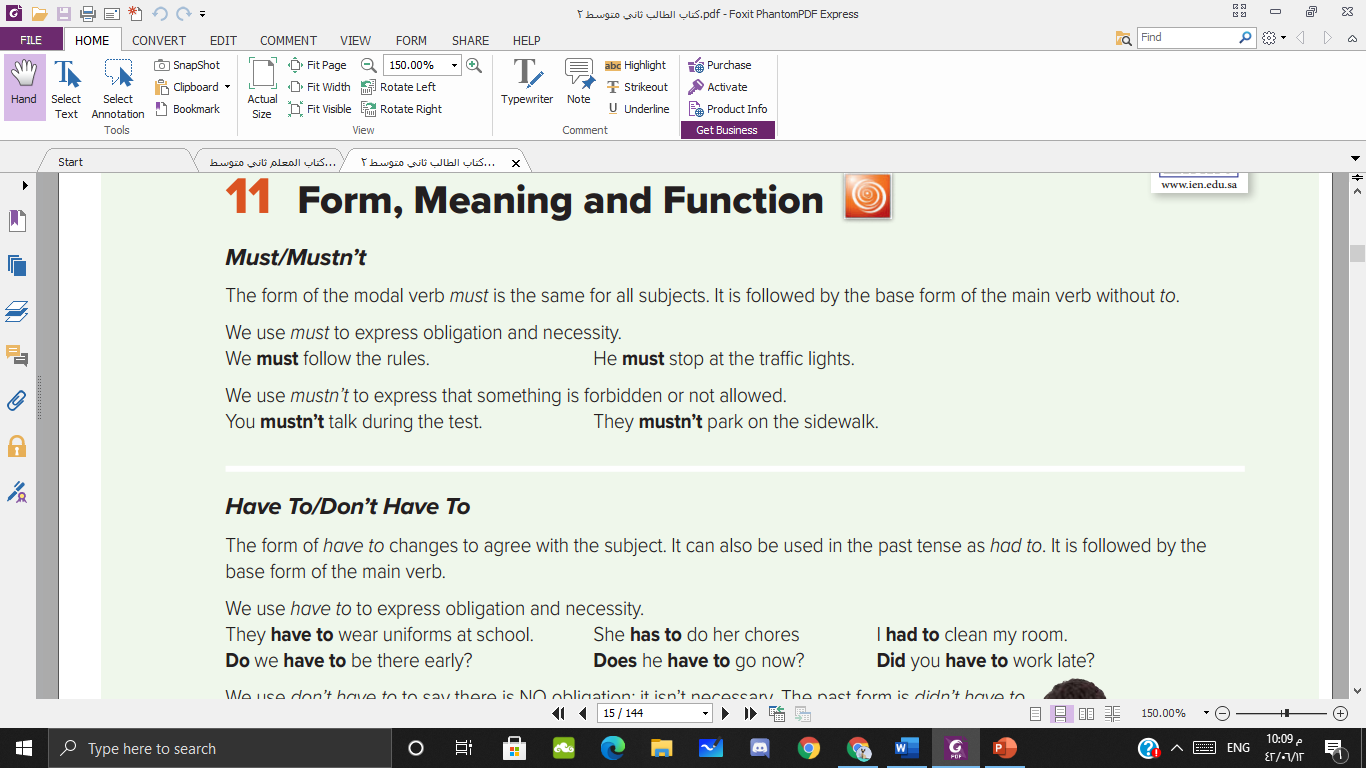 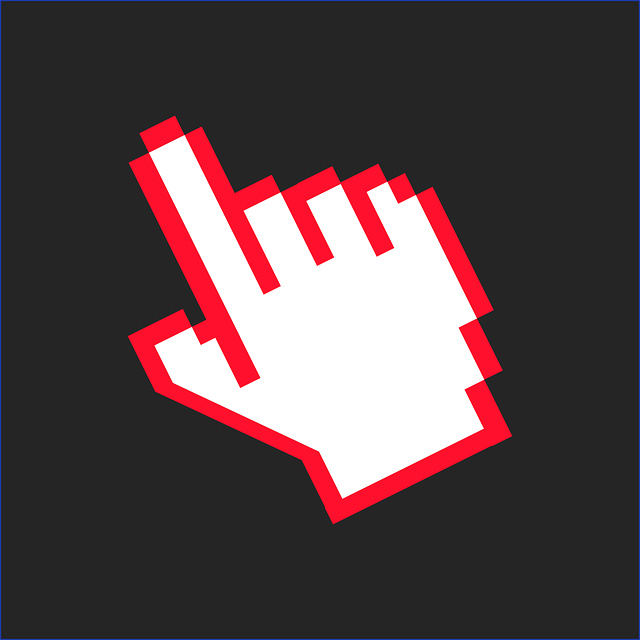 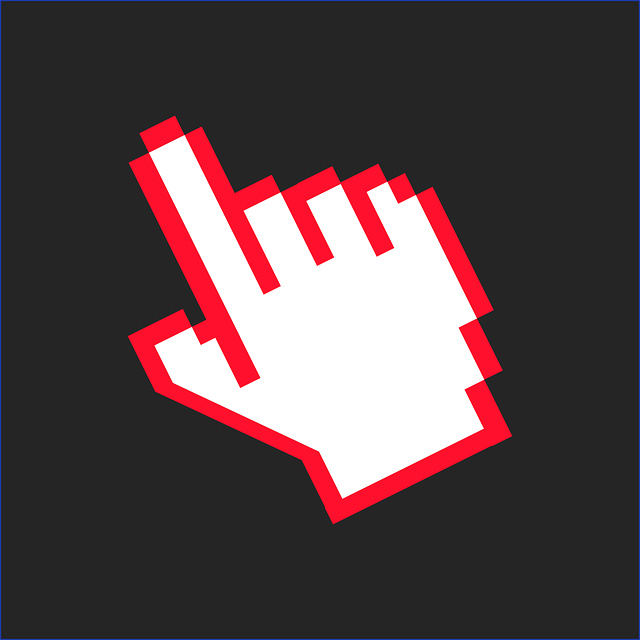 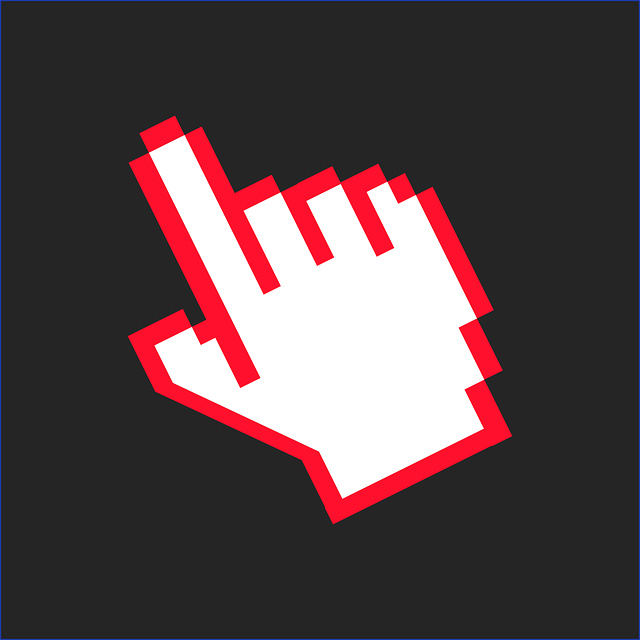 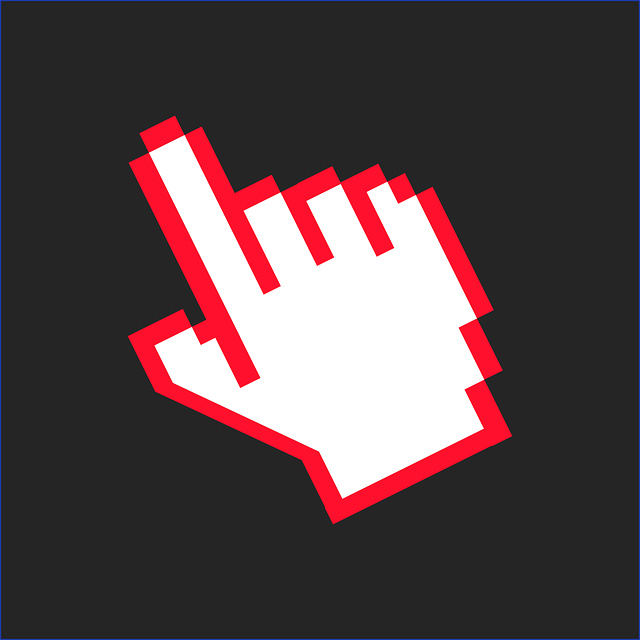 You – I – they – we
have to
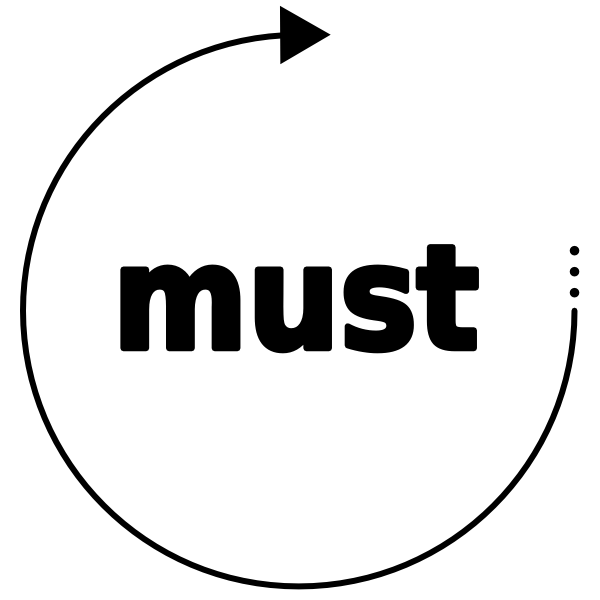 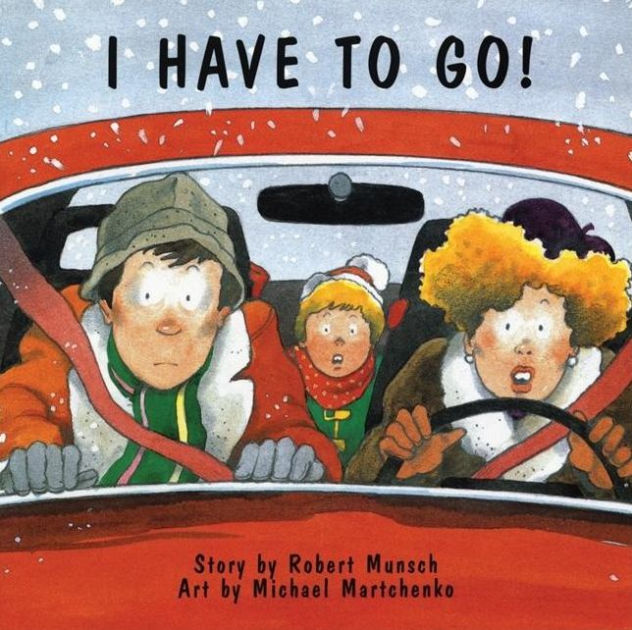 Have to / has to
You – I – they – we
have to
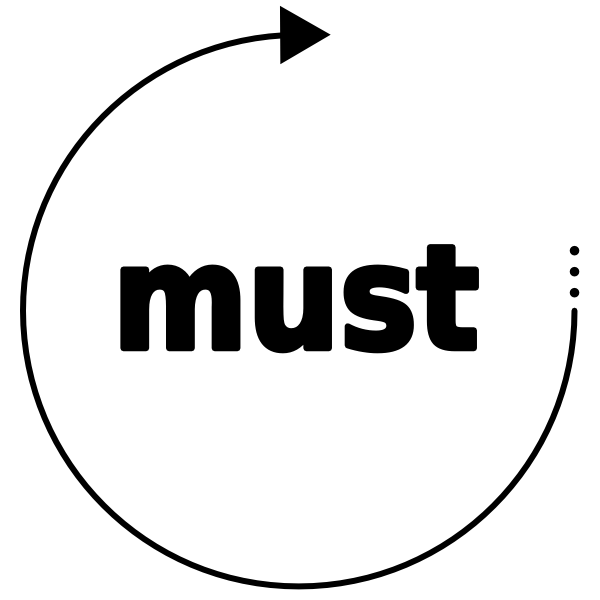 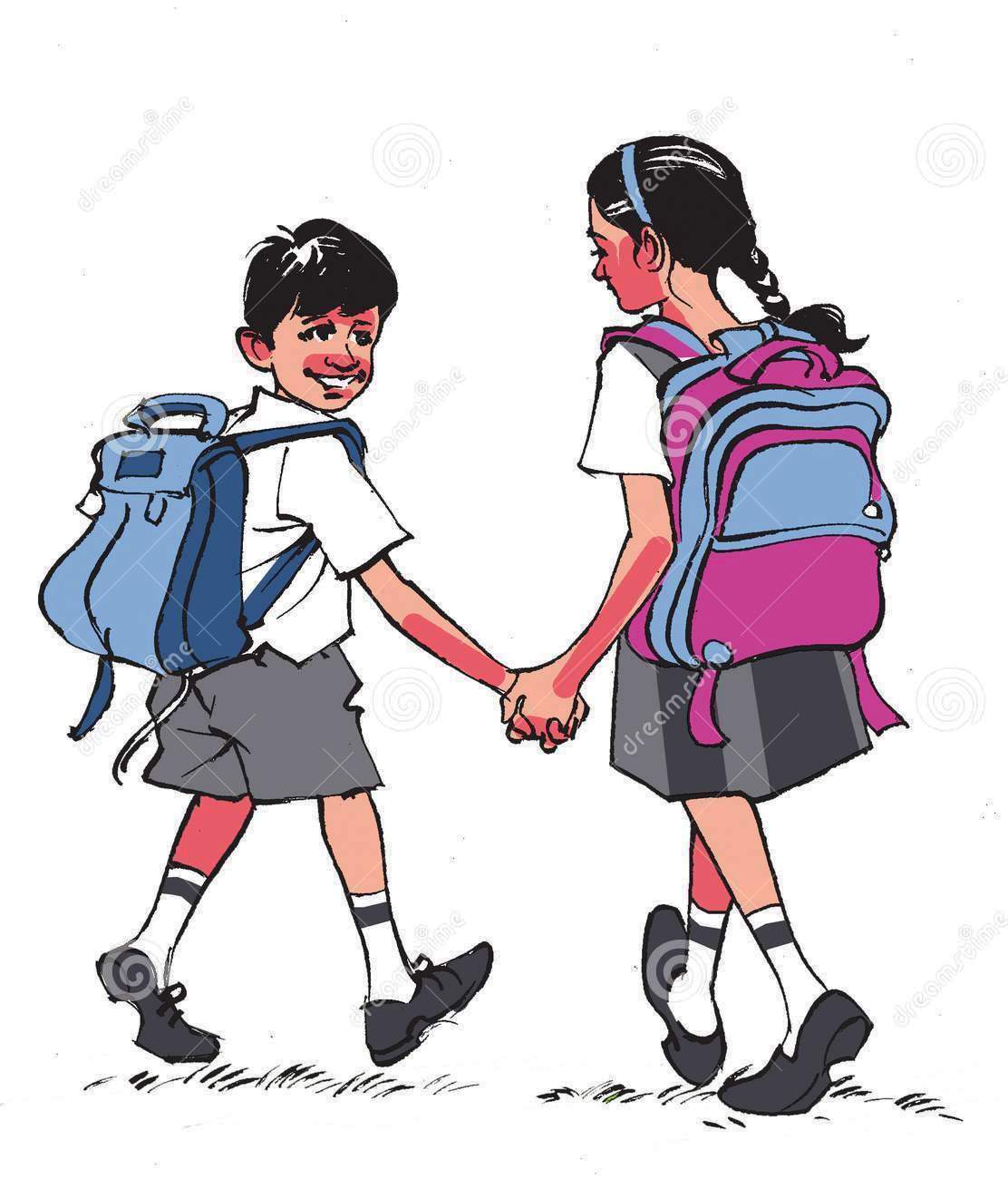 Have to / has to
she – he – it
has to
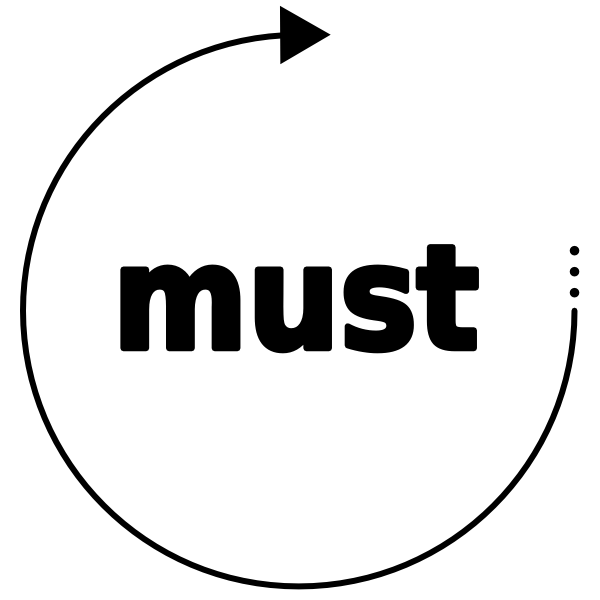 Have to / has to
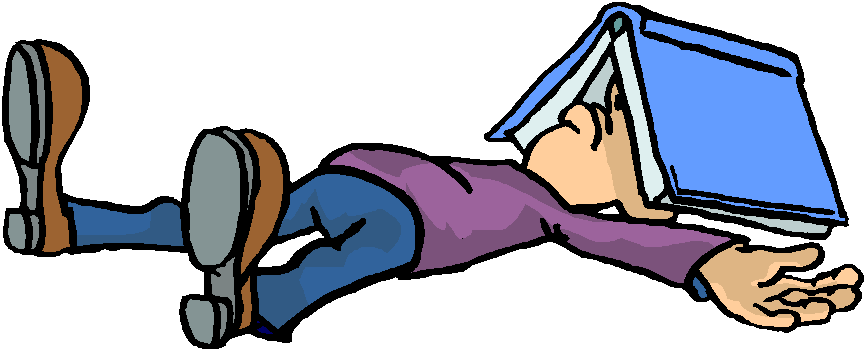 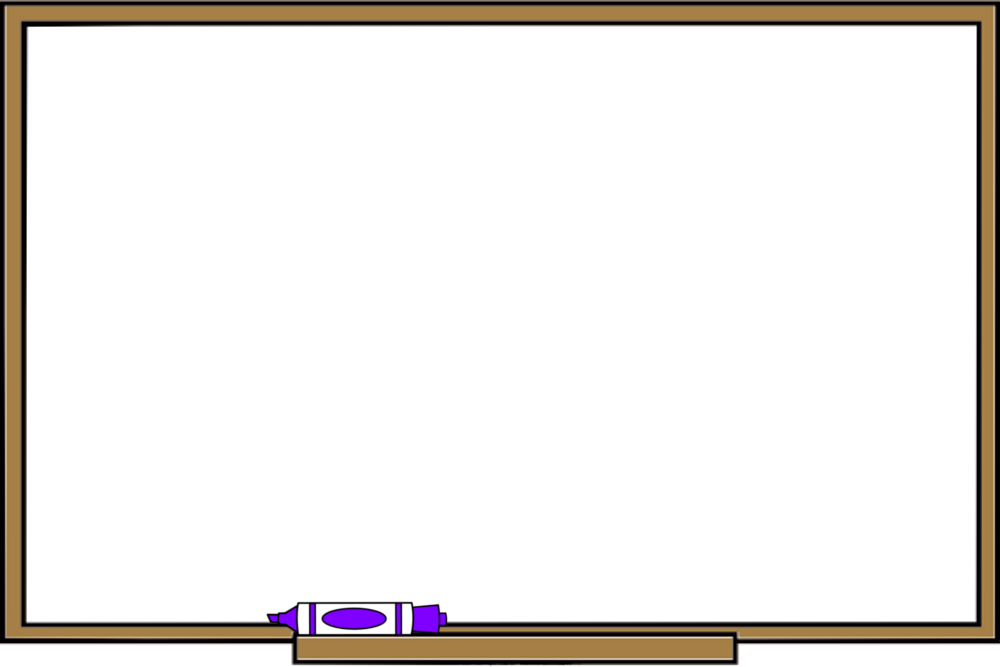 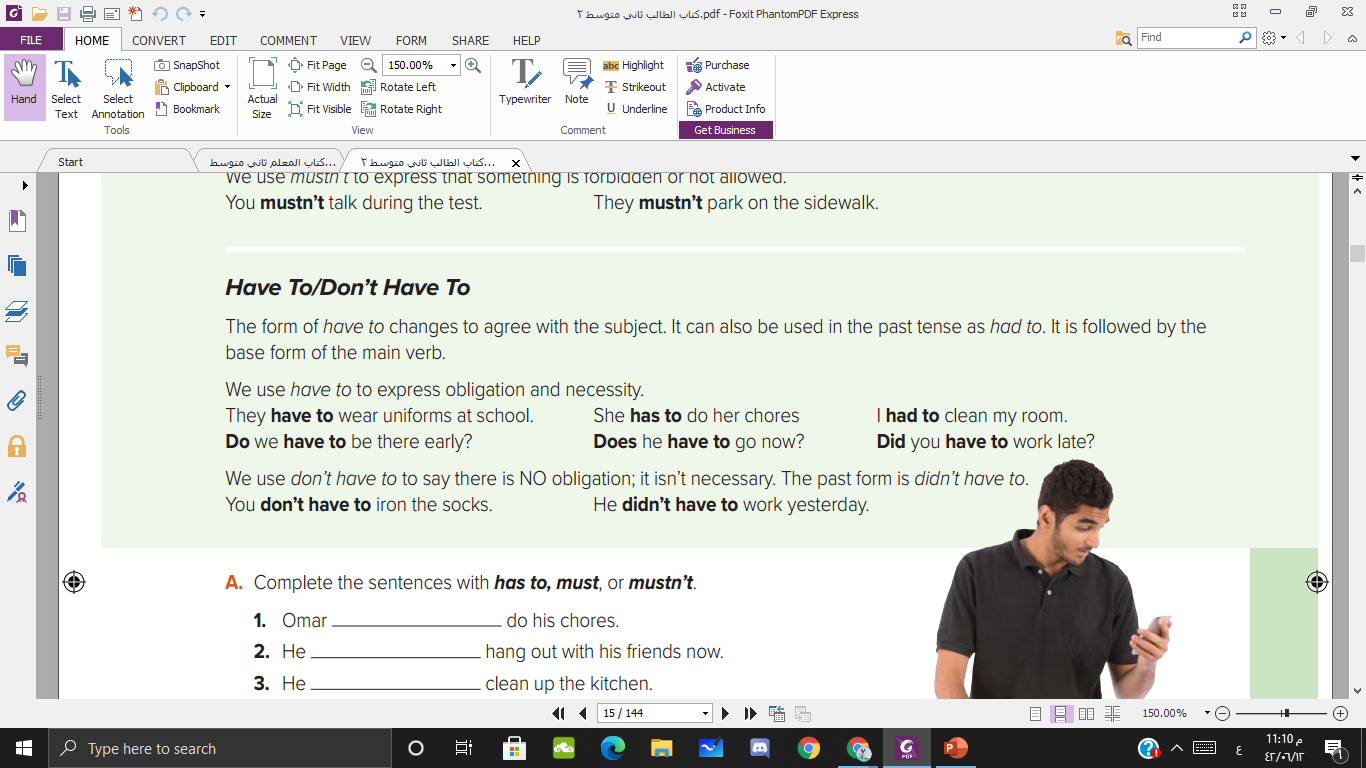 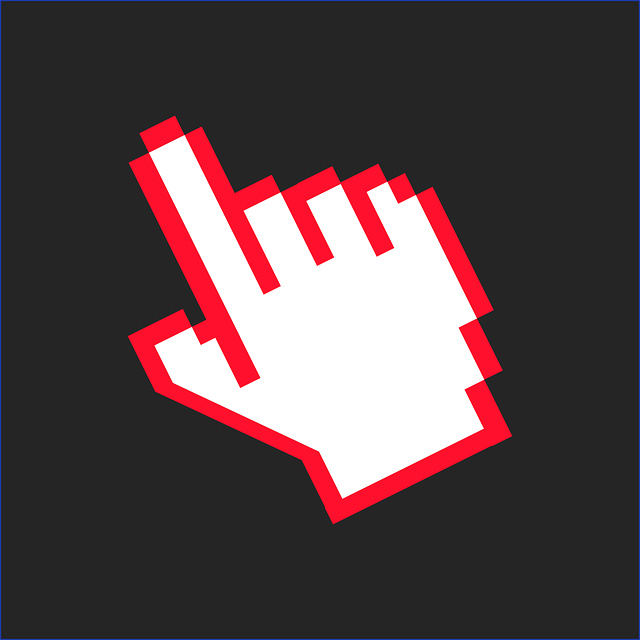 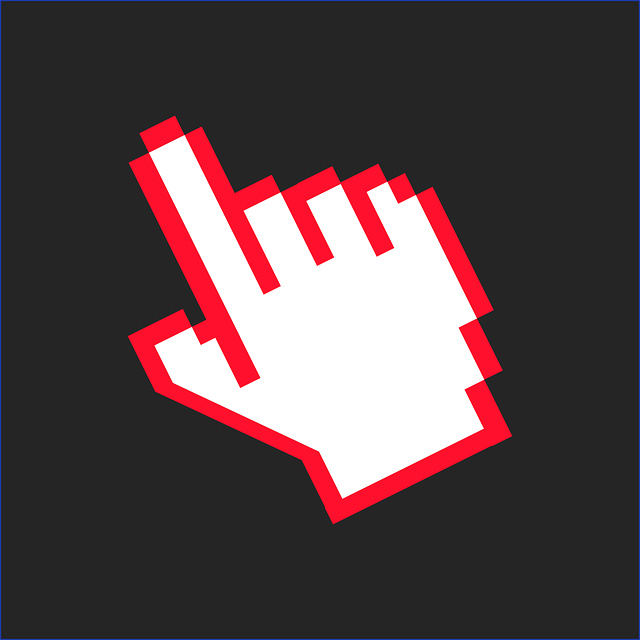 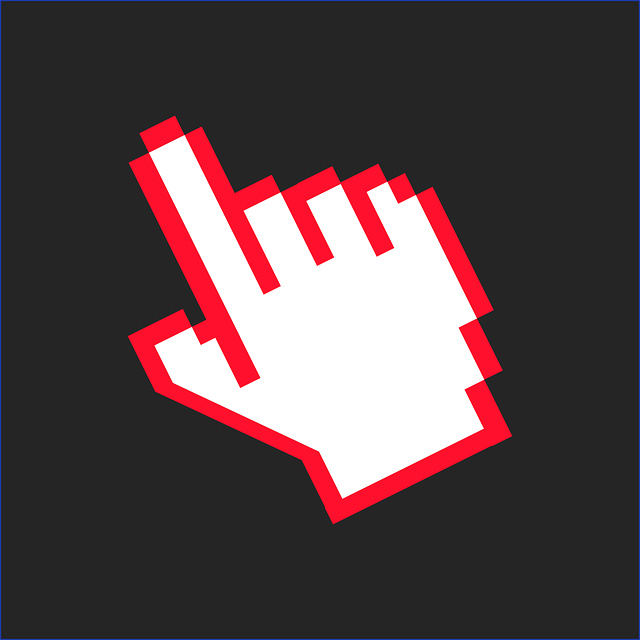 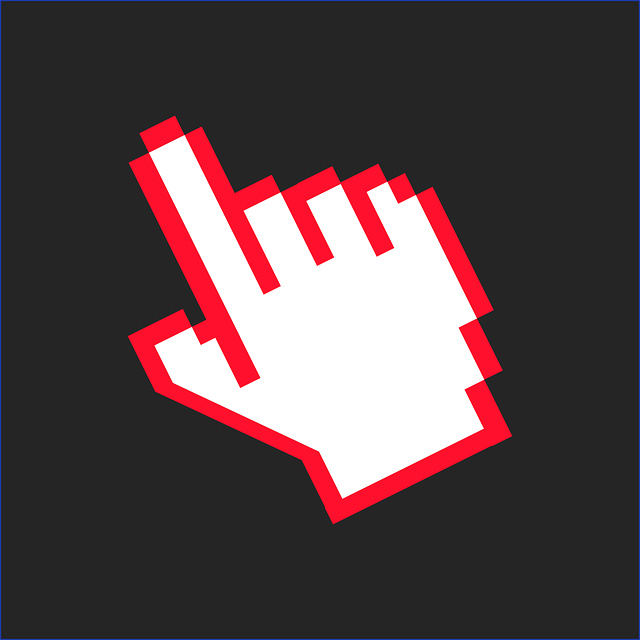 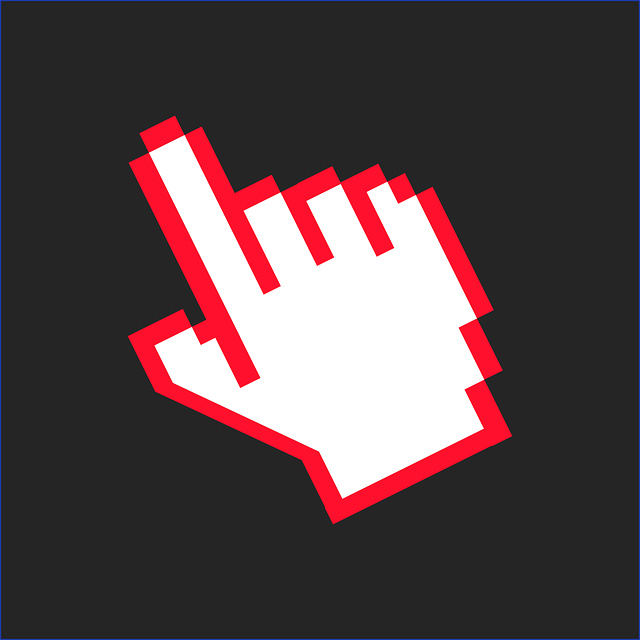 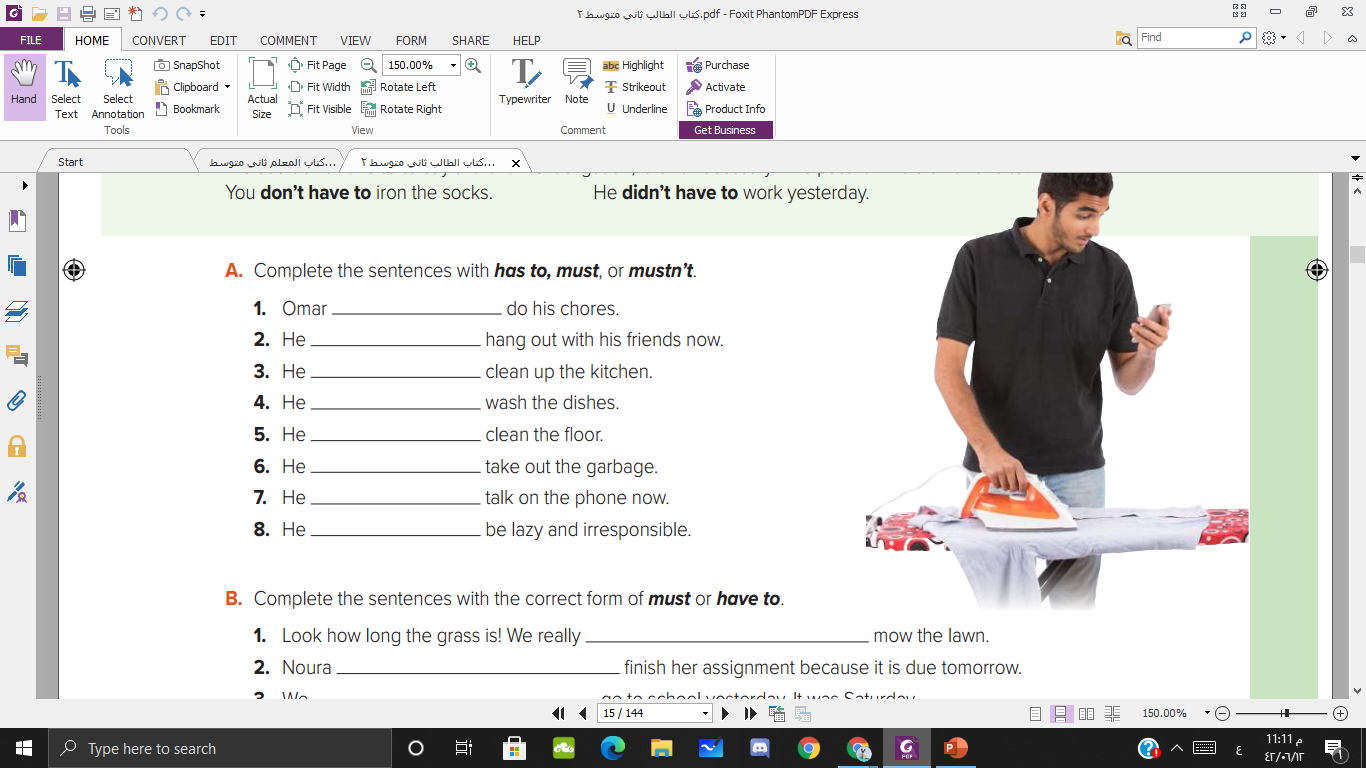 must/has to
mustn’t
must/has to
must/has to
must/has to
must/has to
mustn’t
mustn’t
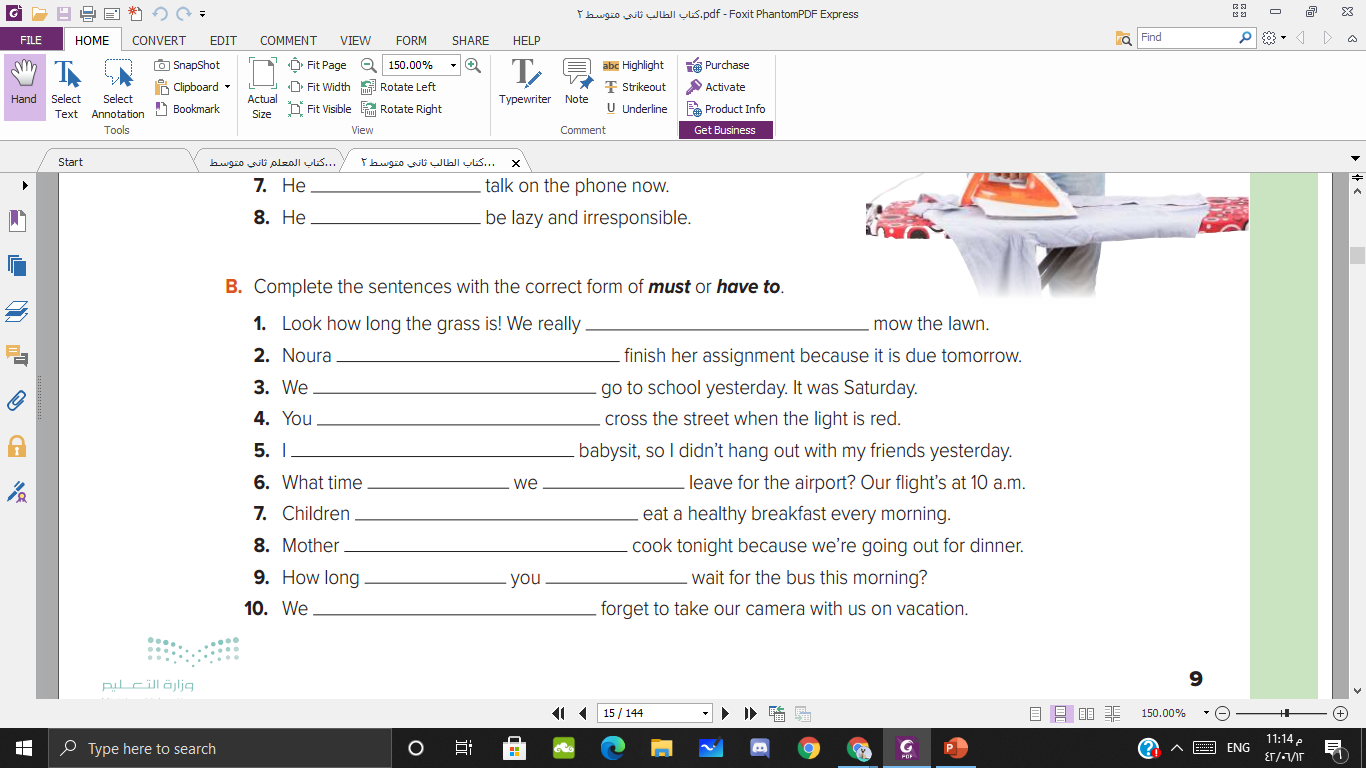 must / have to
must / has to
did have to
mustn’t
had to
have to
do
must / have to
doesn’t have to
did                         have to
mustn’t
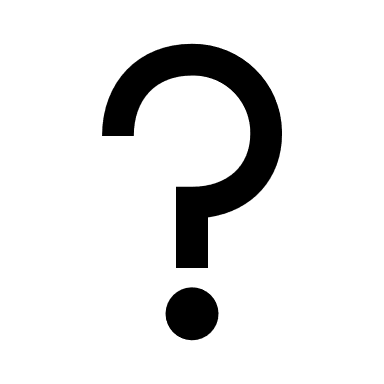 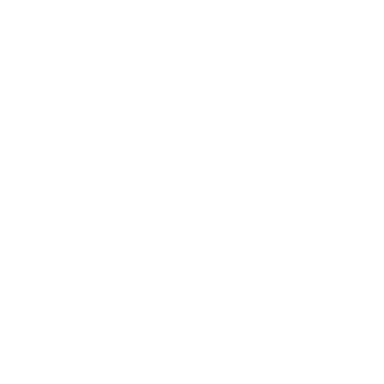 Thank you